CASI CLINICI
ICOT
UN CASO DI MINOR STROKE COME ESORDIO DI UNA MIOCARDITE EOSINOFILA SUBACUTA.
Università degli studi Milano-Bicocca 
Scuola di Specializzazione in Malattie dell’Apparato Cardiovascolare
A cura di:
Benzoni G., Perelli F.P., Munforti C., Speziali N., Gagliardi M.F., Parati G.F., Torlasco C., Brambilla R.
ABSTRACT: 
La miocardite è un’entità clinica spesso insidiosa e caratterizzata da un difficile inquadramento eziologico. Nel seguente case report viene descritto un caso clinico peculiare di una donna di 51 anni che si è presentata alla nostra attenzione per un quadro di minor stroke ad eziologia cardioembolica e un primo riscontro di leucemia linfatica cronica e ipereosinofilia clonale reattiva. Gli accertamenti eseguiti per identificare l’eziologia dell’evento neurologico hanno evidenziato la presenza di una trombosi endoventricolare determinata da un quadro di miocardite infiltrativa eosinofila ad esordio subacuto
CASI CLINICI
ICOT
CASI CLINICI
Figura 1: RM encefalo
ICOT
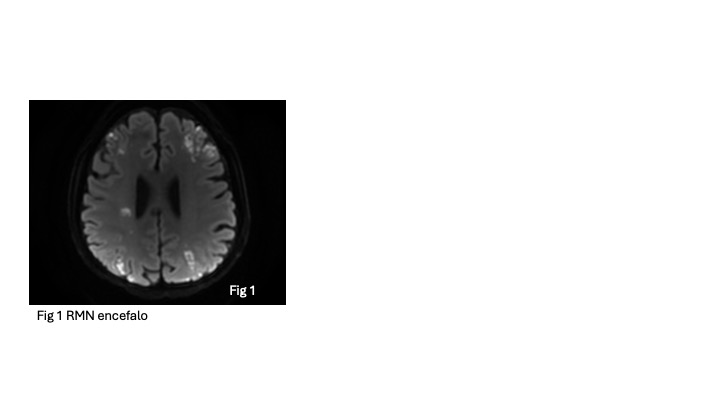 CASI CLINICI
Figura 2: RM cardiaca con gadolinio, sequenze LGE
ICOT
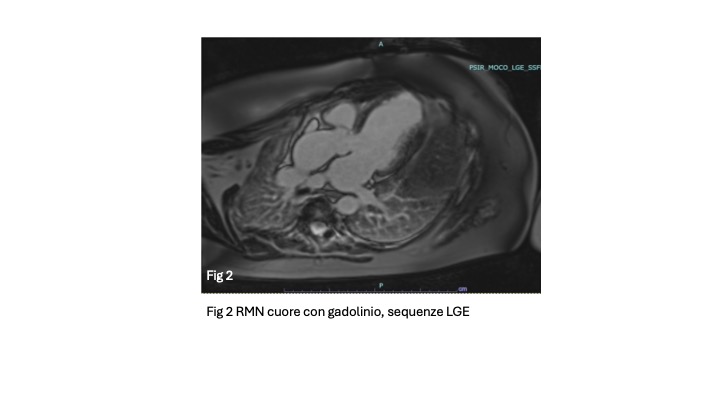 CASI CLINICI
Figura 3: RM cardiaca con gadolinio, sequenze STIR
ICOT
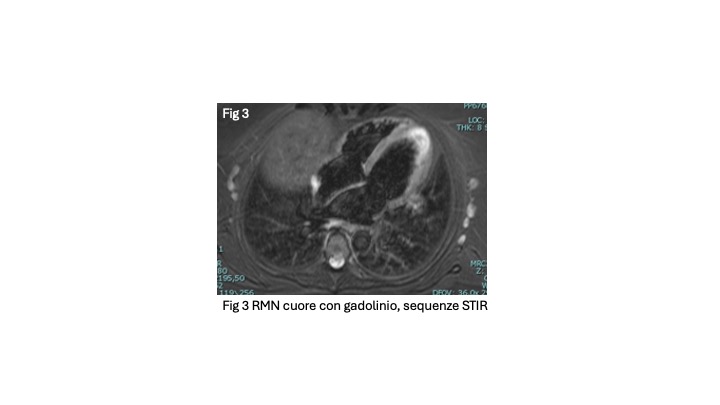